What helps living things grow and change?
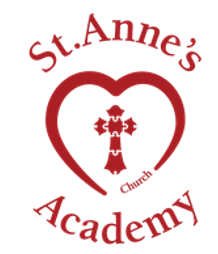 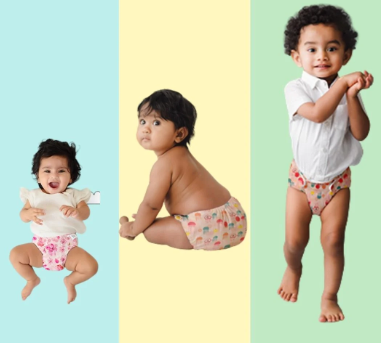 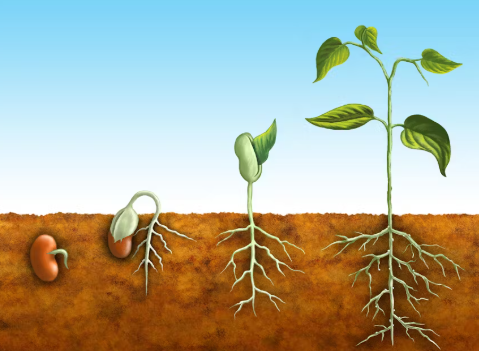 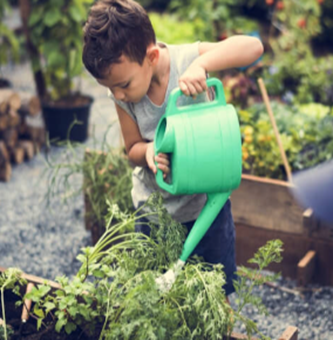 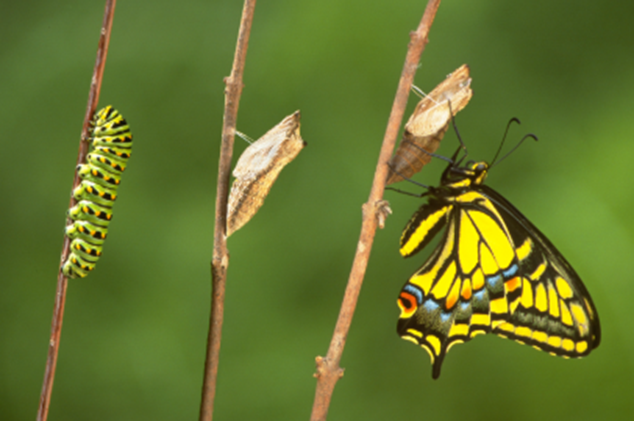 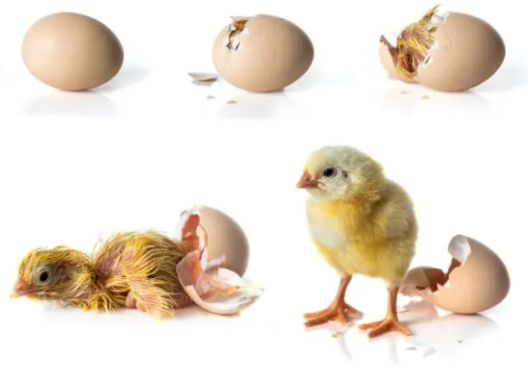 Me
Plants
Life Cycle
Growing
Chicks
Glossary 
Growing -  getting bigger     Alive -  not dead       Develop – to grow and change        Life cycle – the journey of a living thing from beginning to end.